Planning for Extremes
City of Round Rock, Texas 
Central Texas Water Conservation Symposium
February 2022
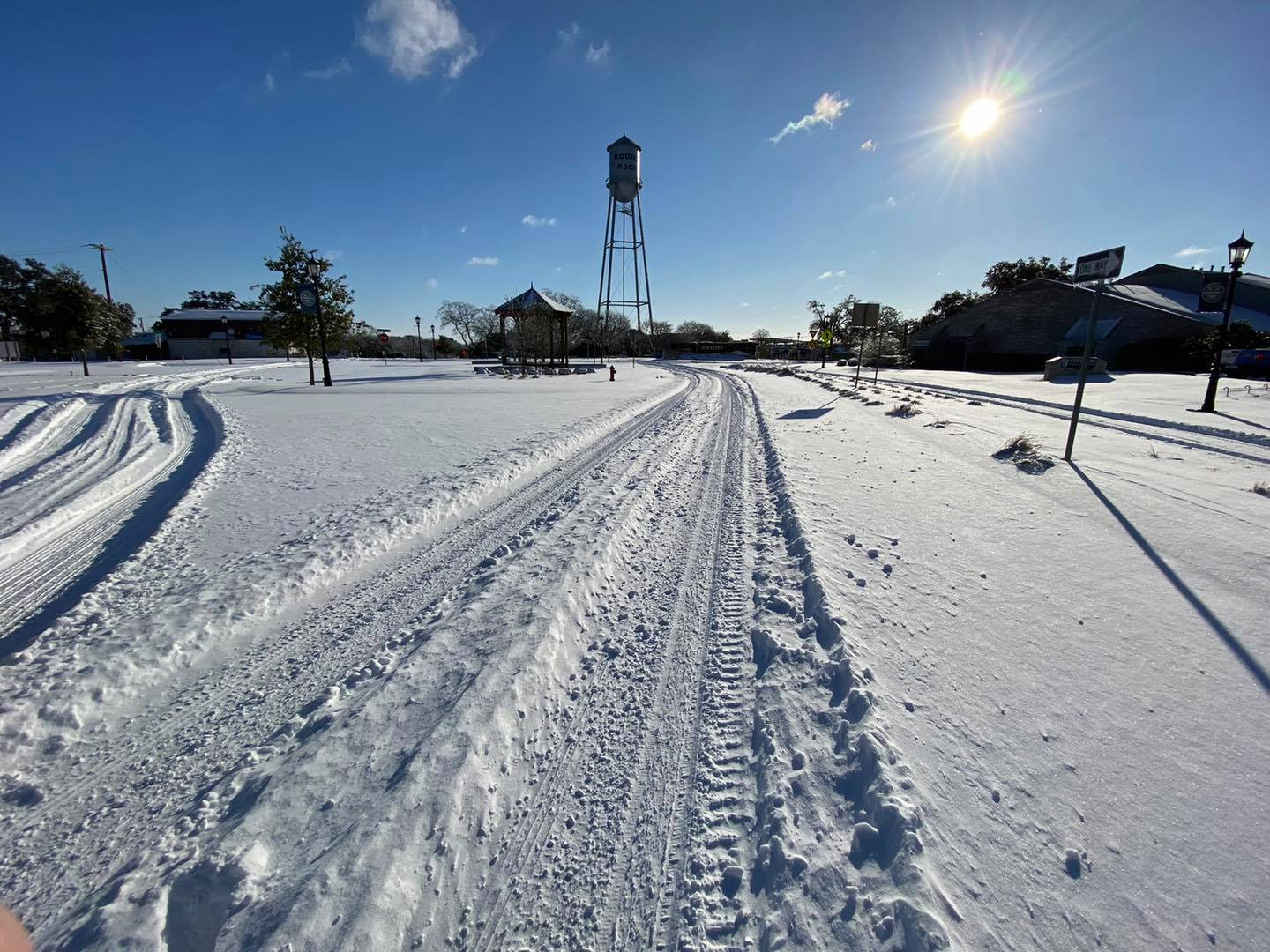 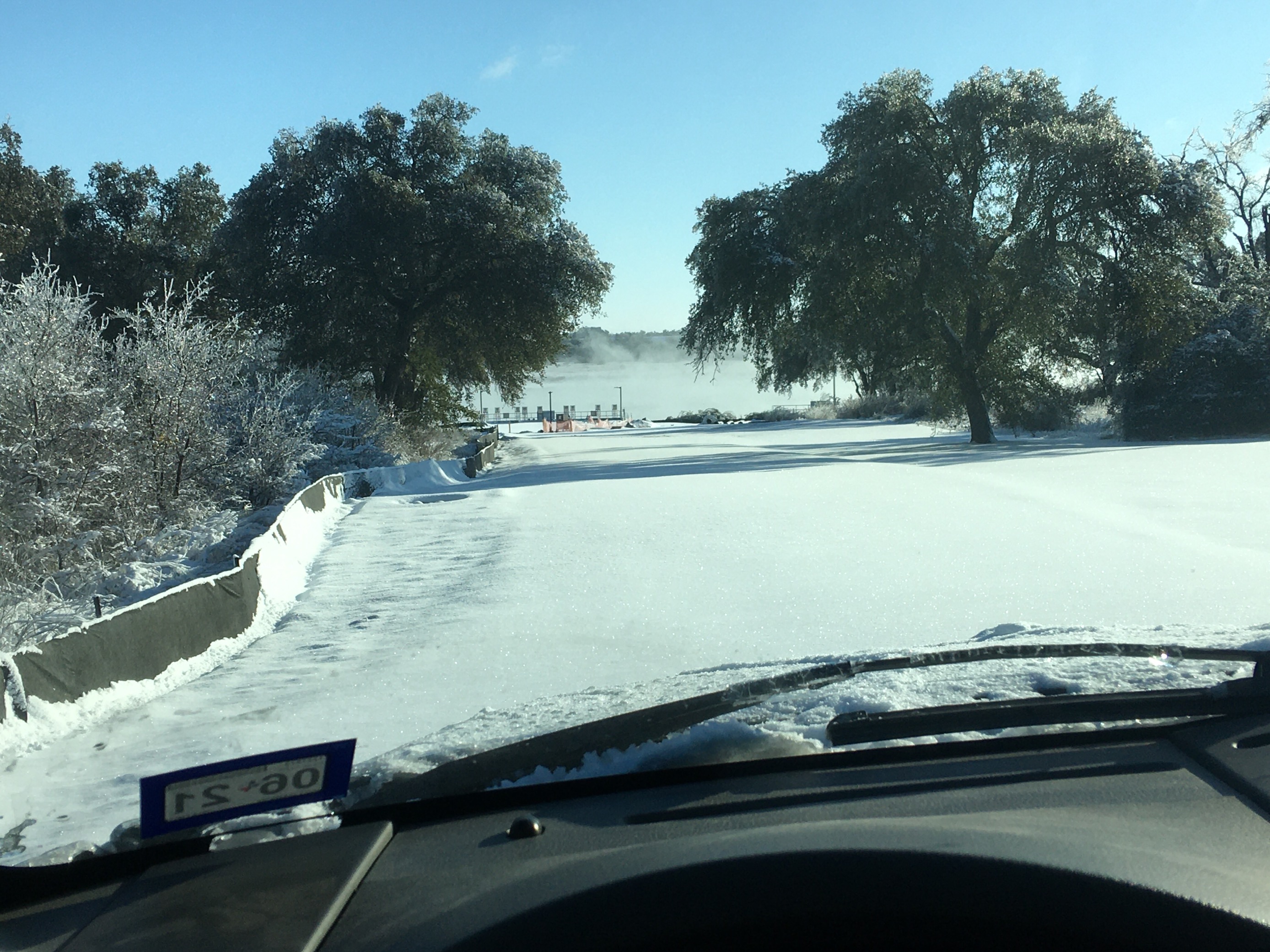 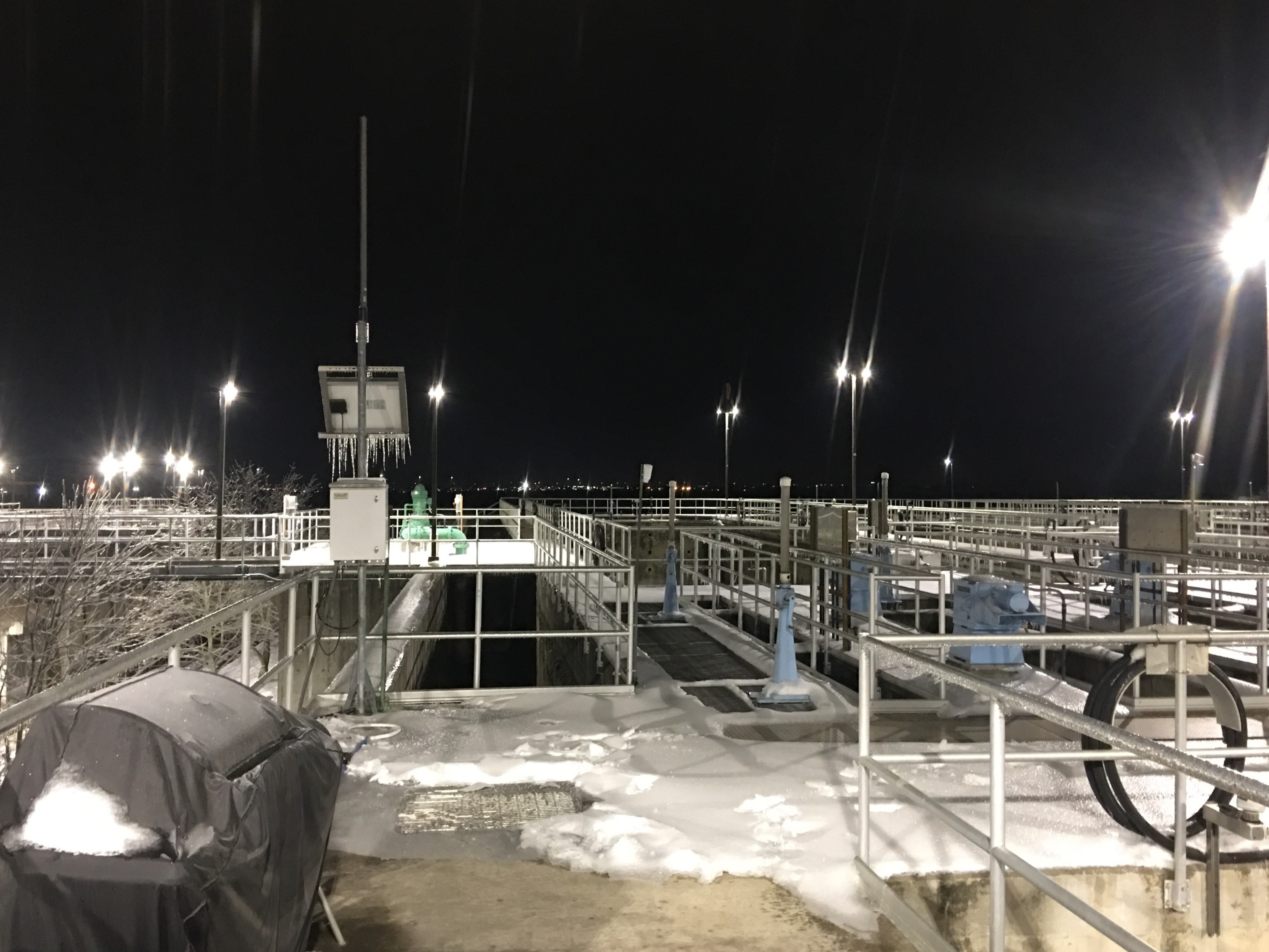 Sunday, February 14
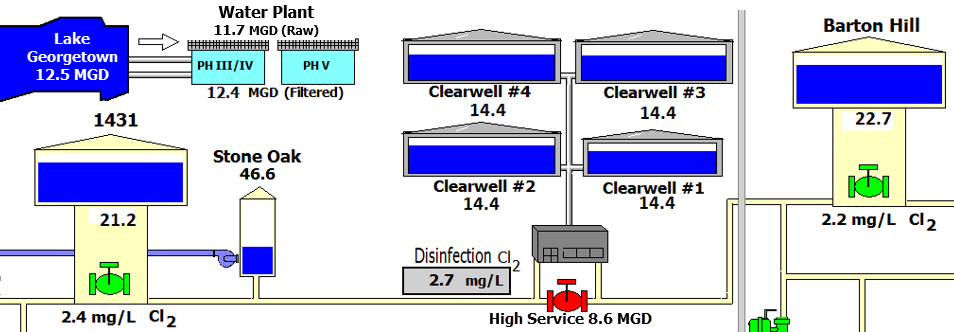 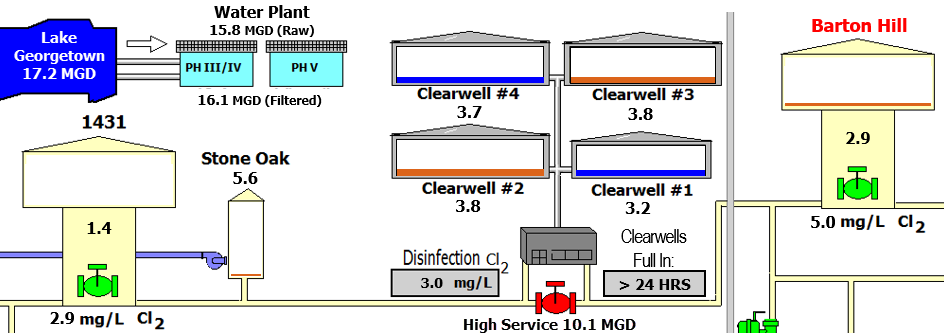 Wednesday, February 17
Sunday, February 14
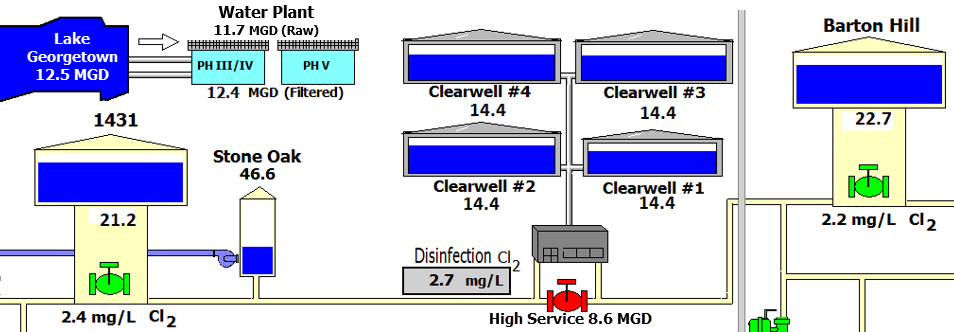 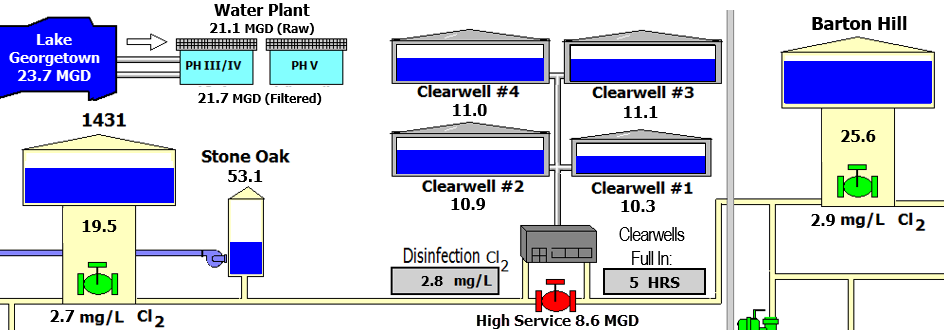 Friday, February 19
Wednesday, February 17
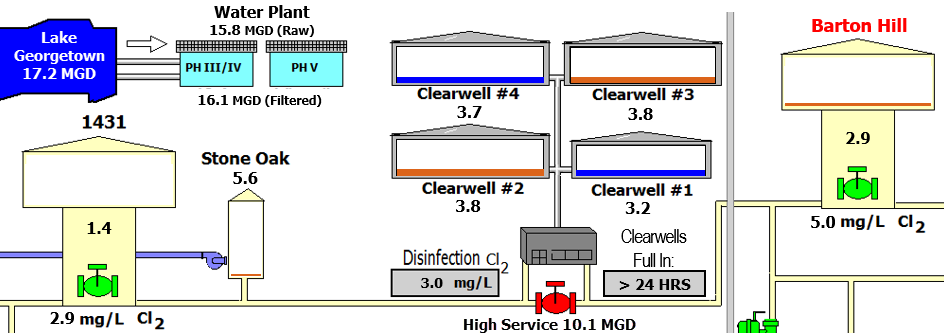 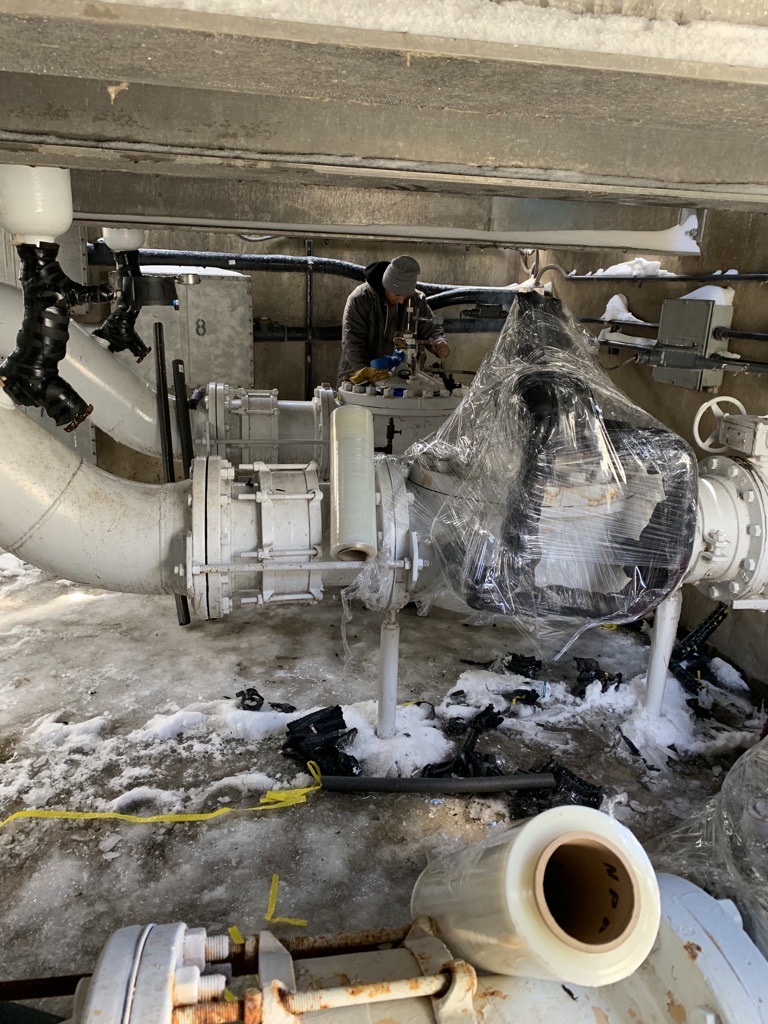 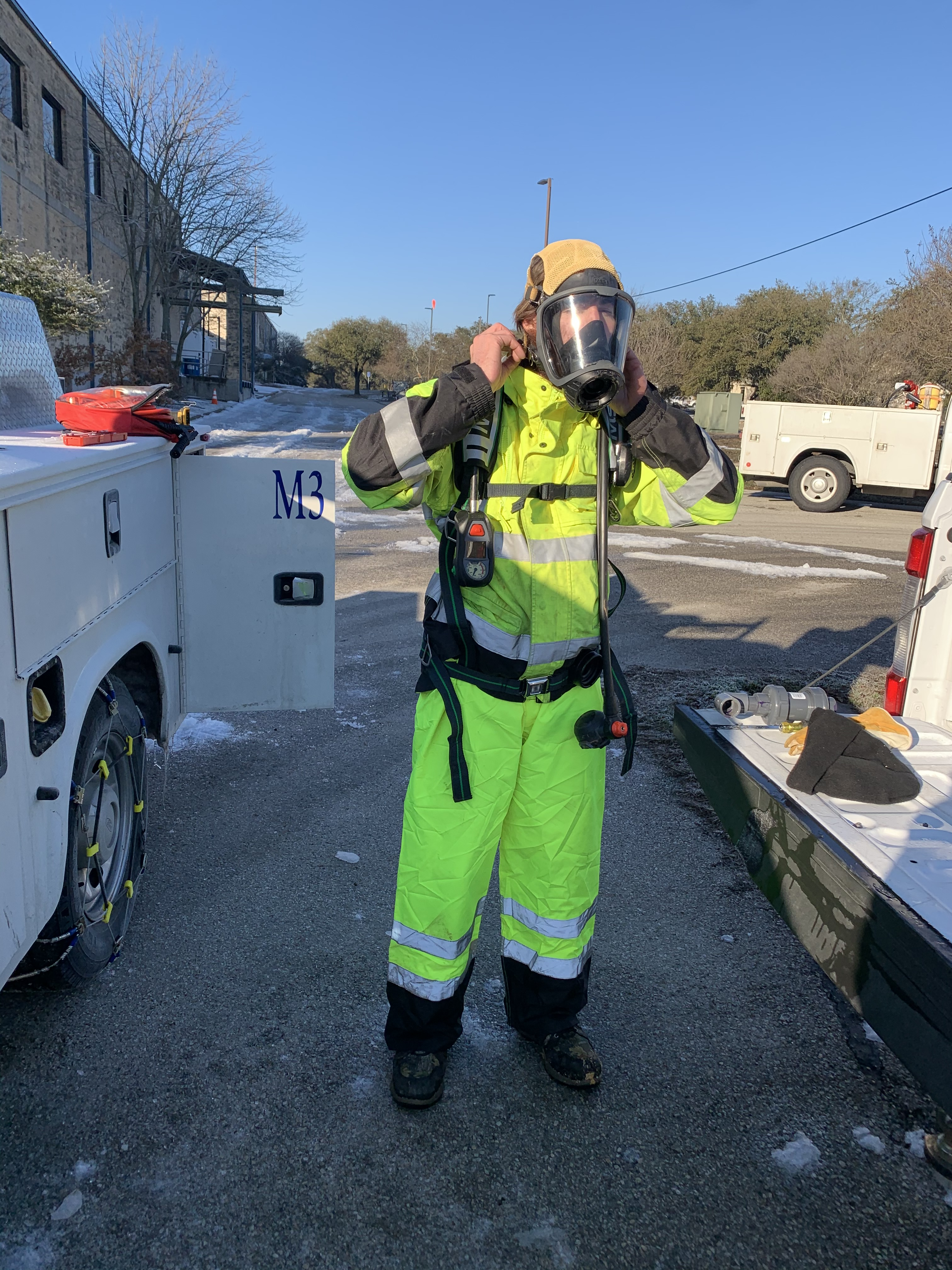 [Speaker Notes: From Rich Reedy 7/25/16]
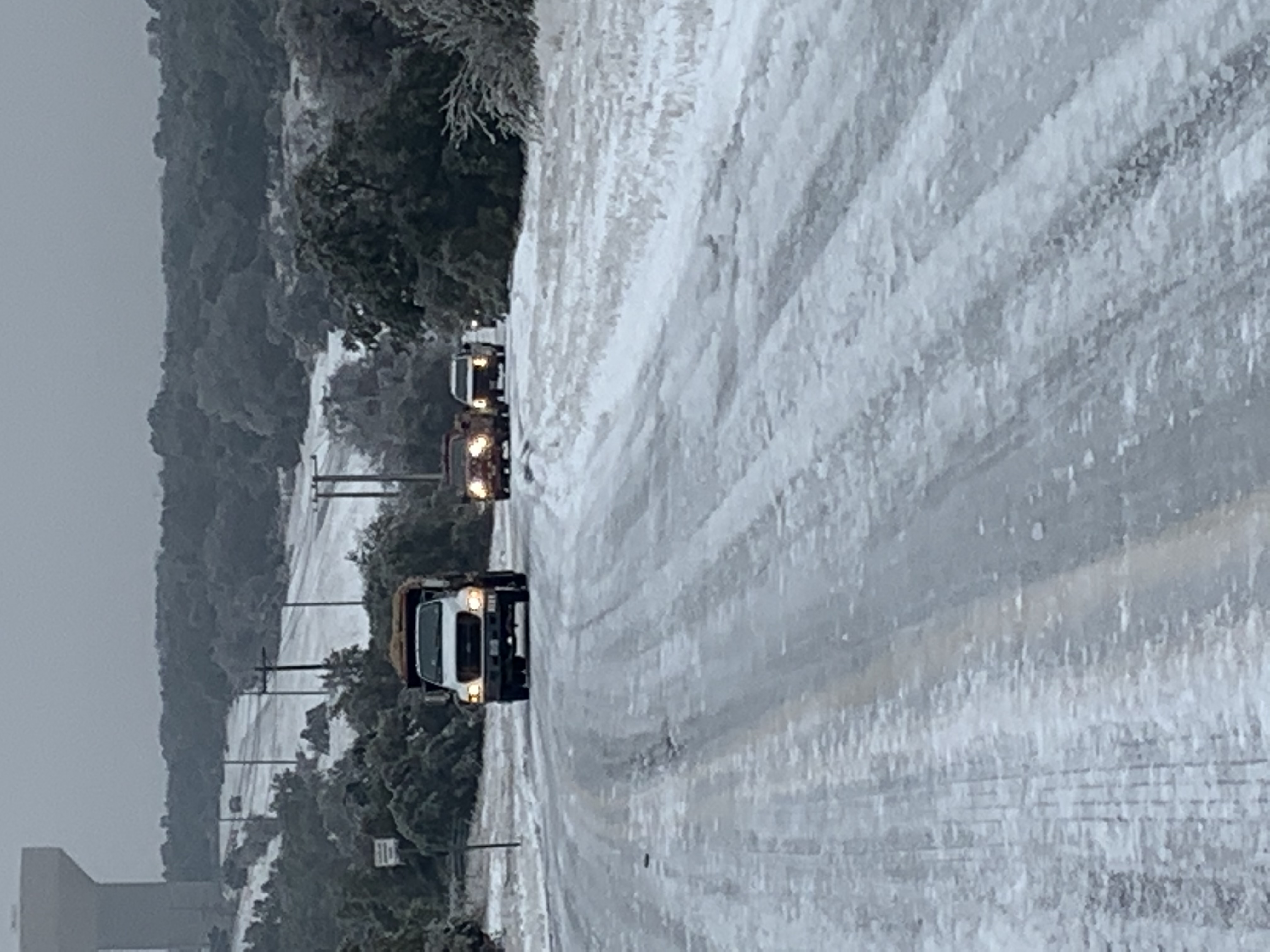 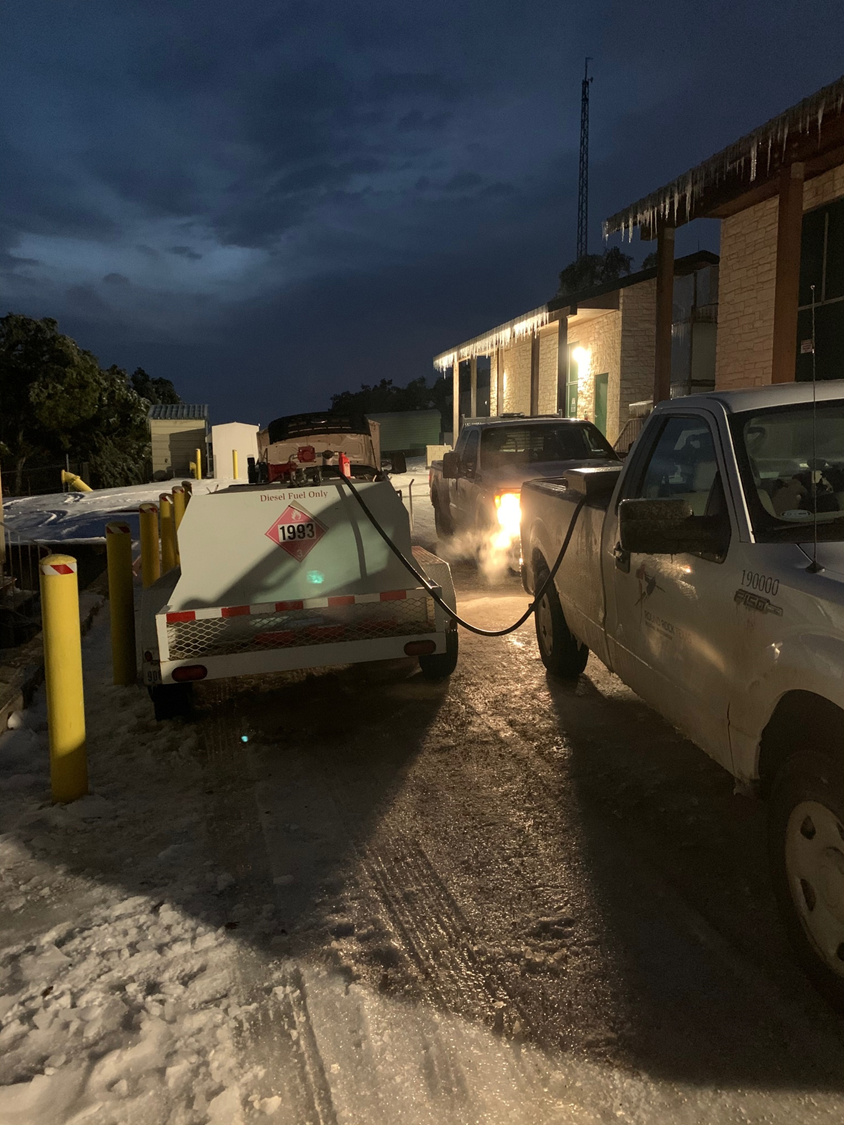 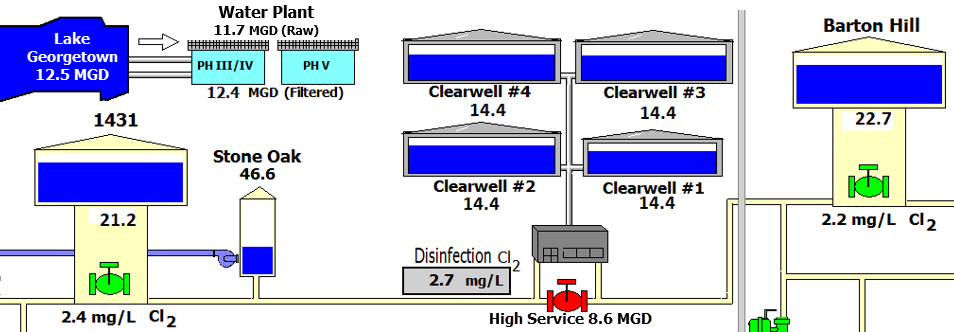 Sunday, February 14
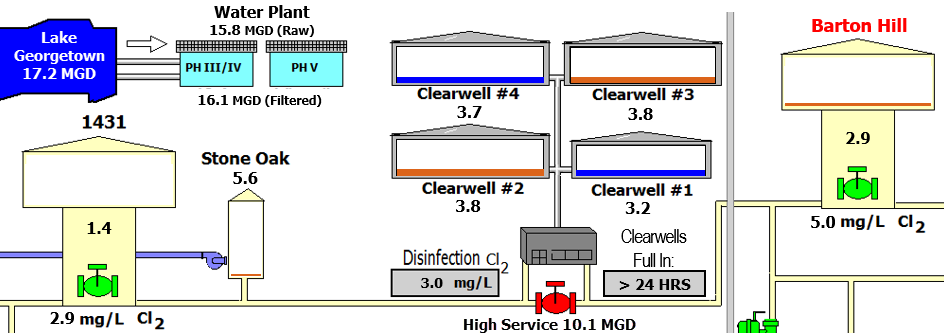 Wednesday, February 17
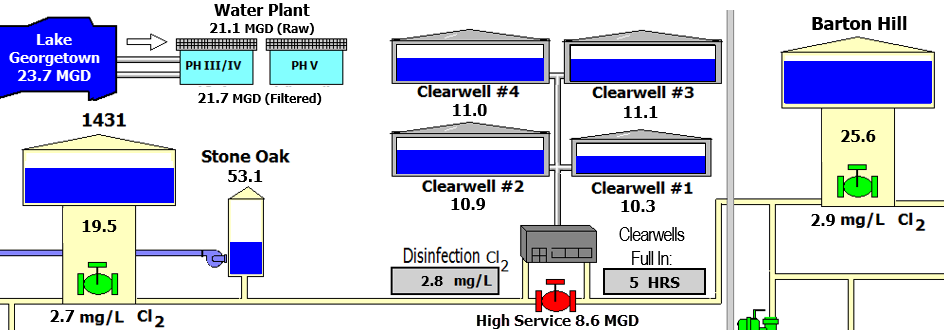 Friday, February 19
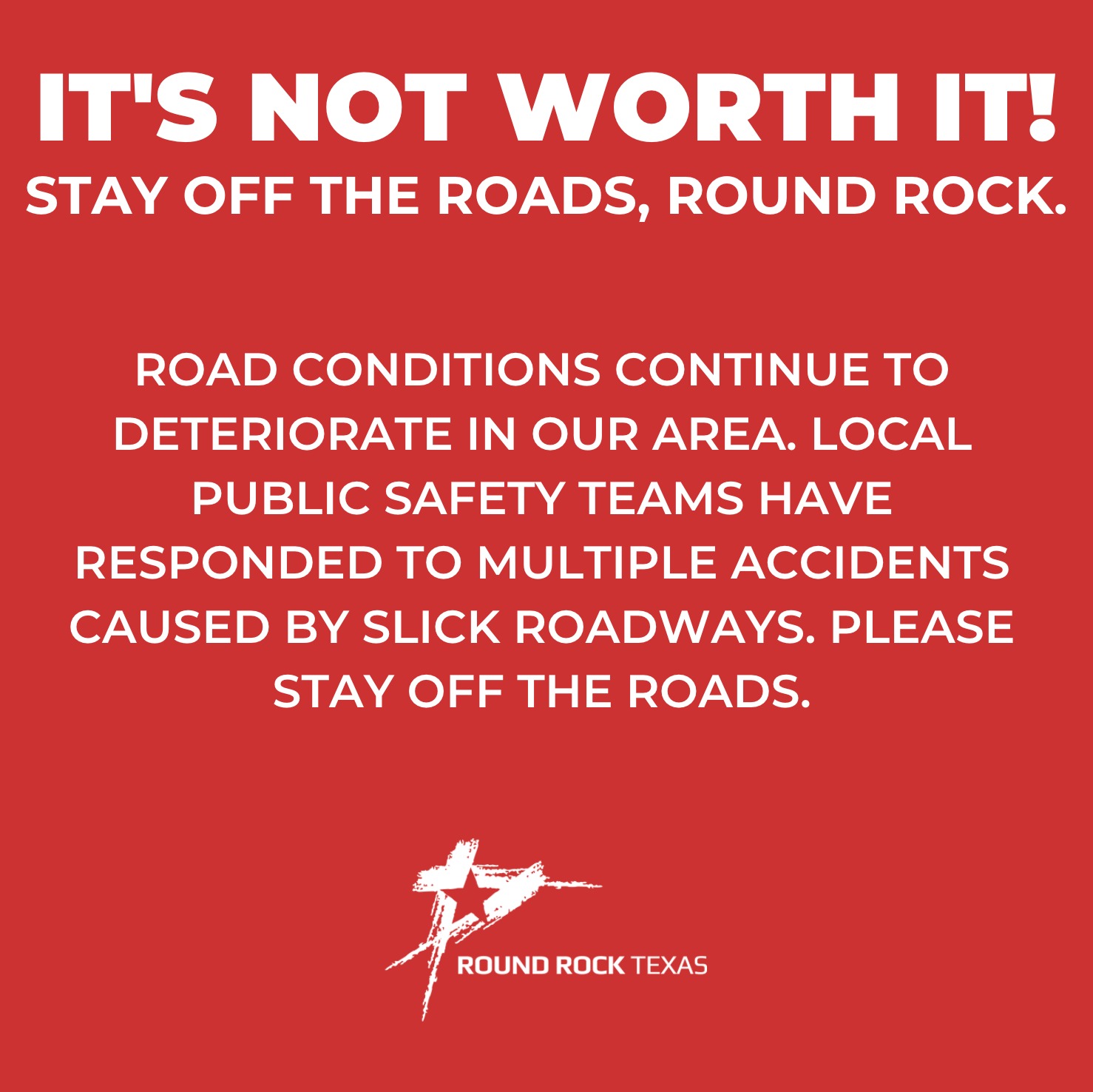 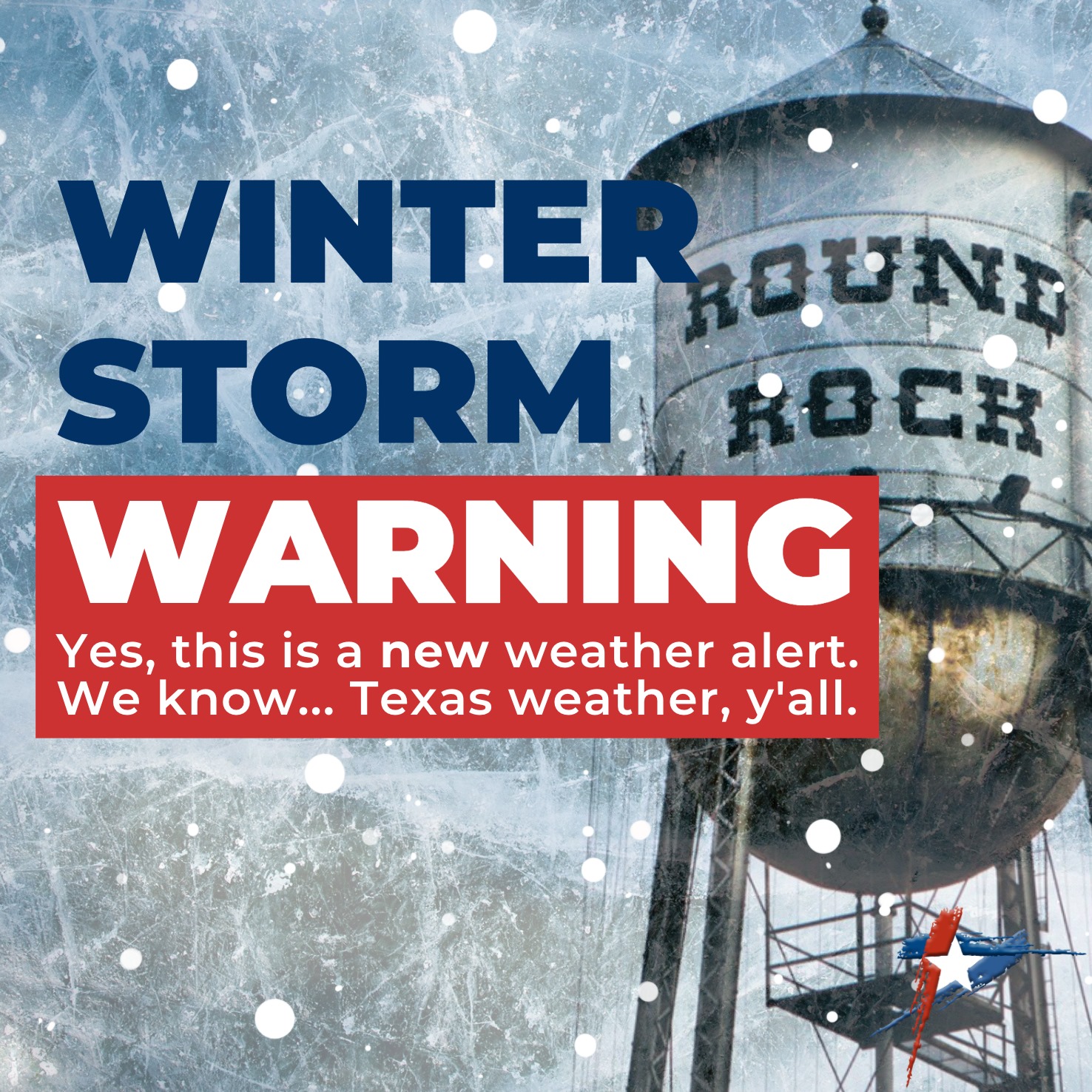 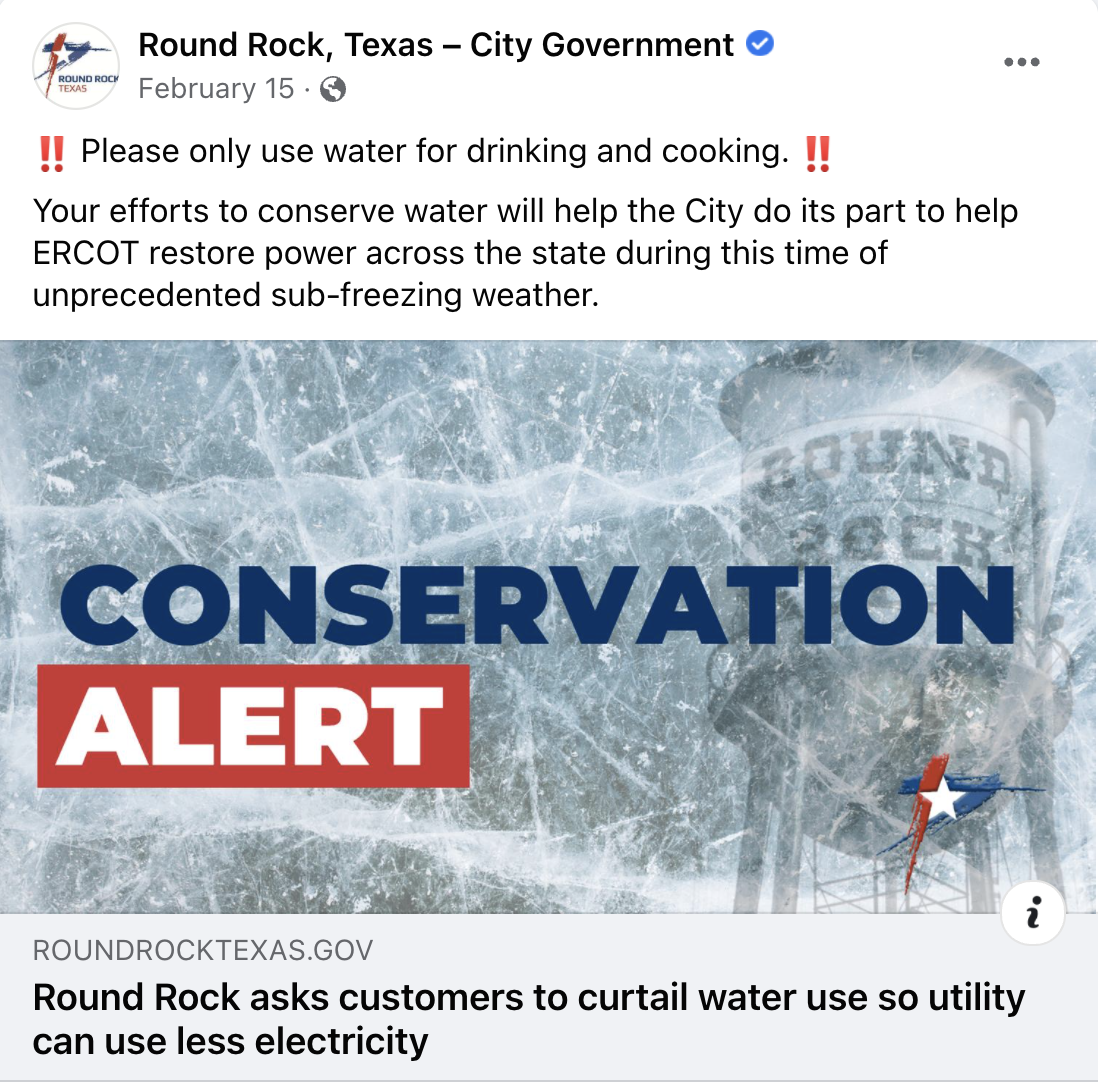 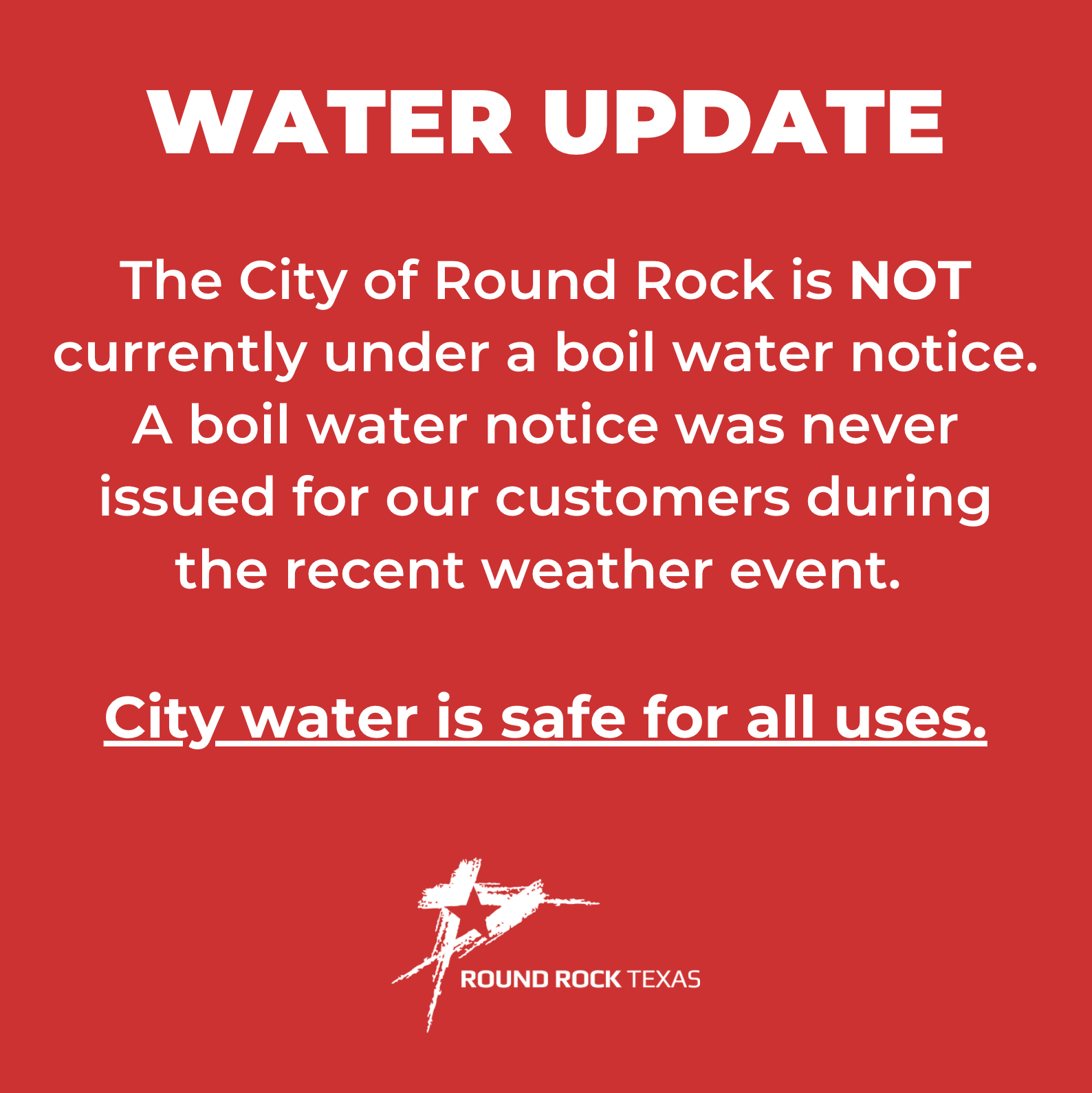 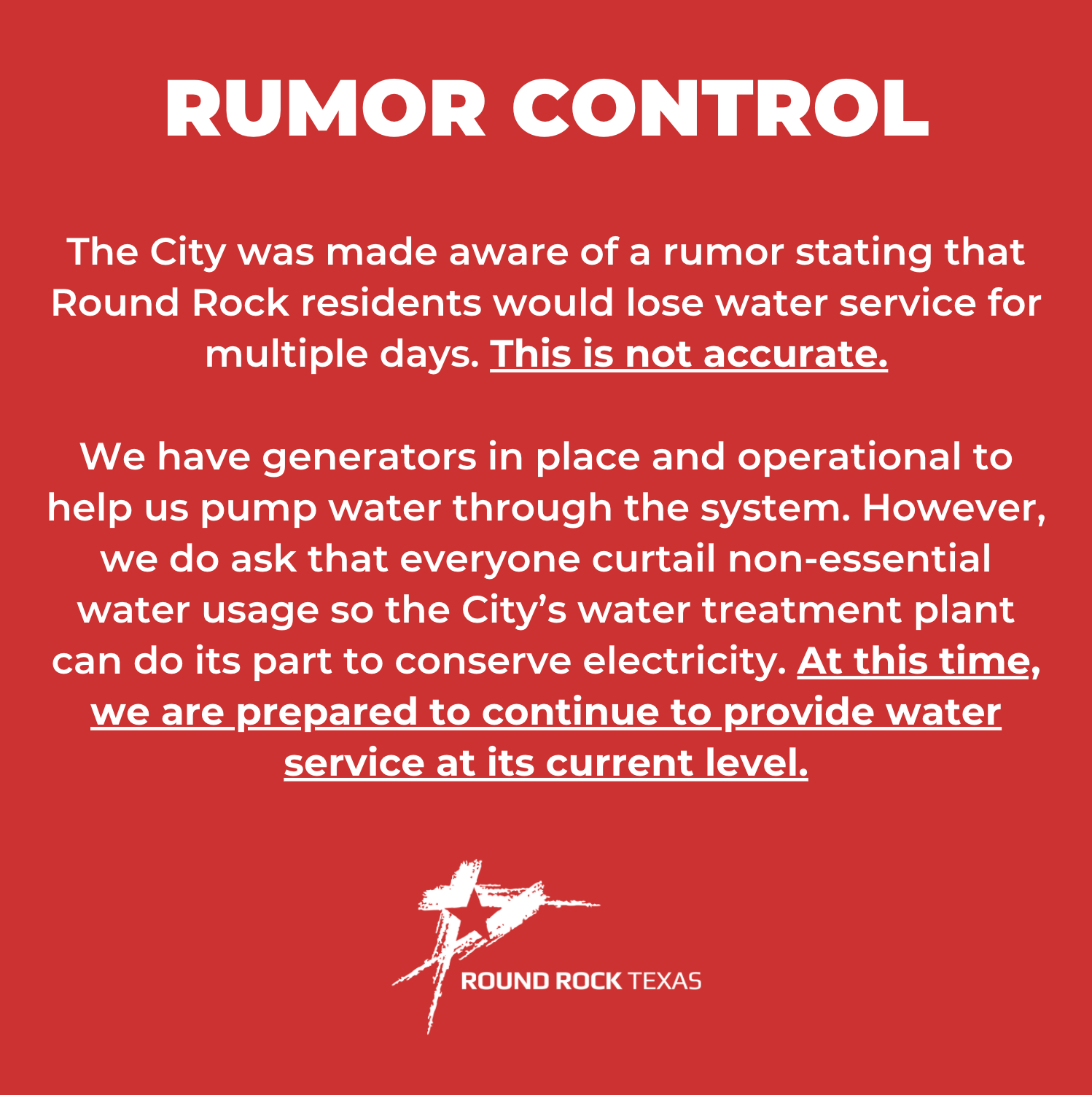 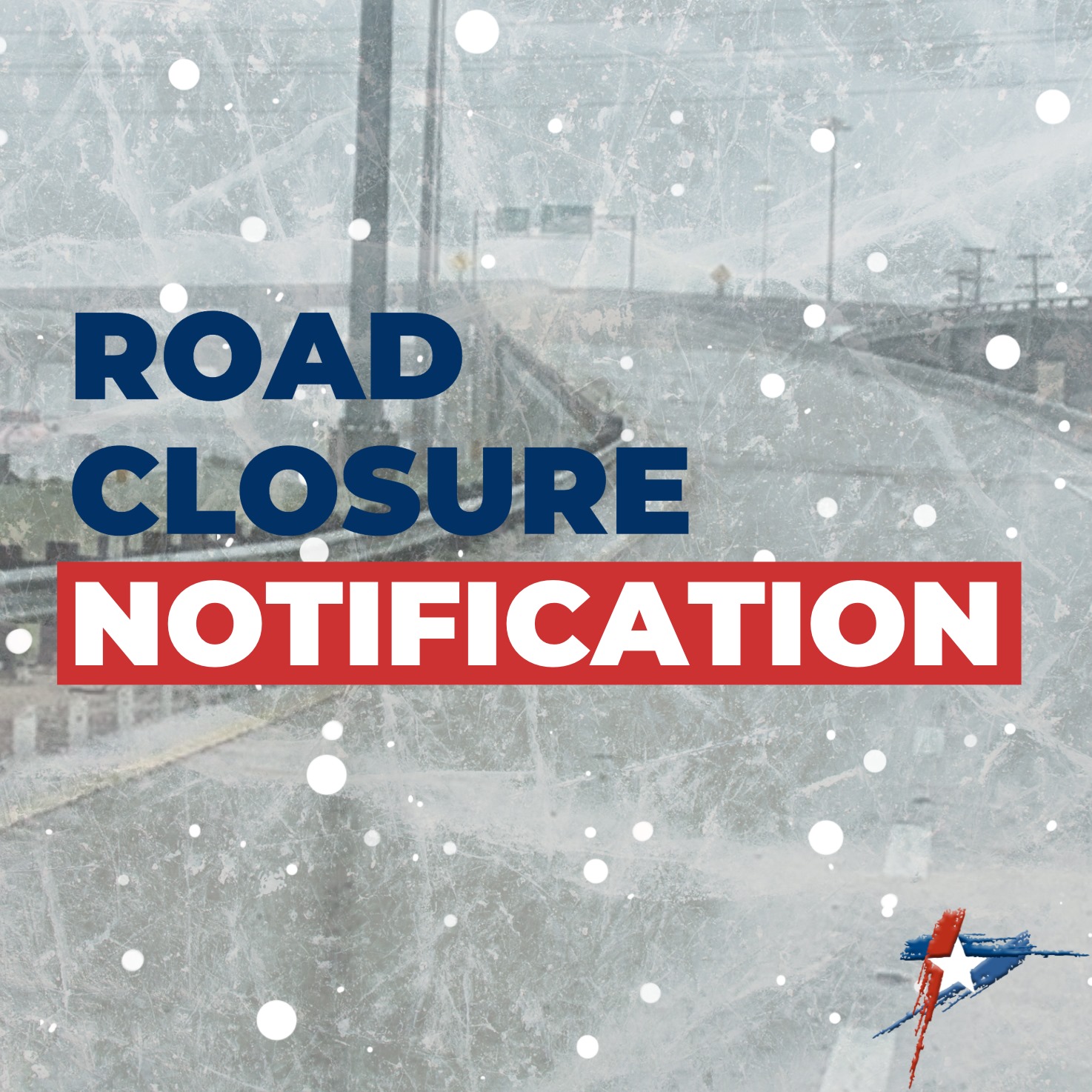